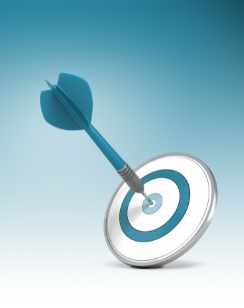 MARKETING STRATEGY SERIES
Co n n e c t i n g		w i t h	E d u c a t o r s	t h r o u g h S o c i a l	+	D i g i t a l	M a r k e t i n g
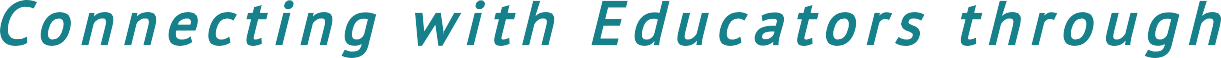 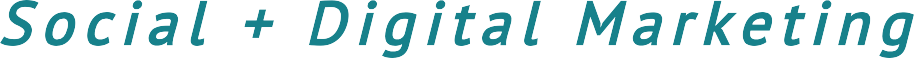 Kassidy Krown, Digital Mktg Dir Agile Education Marketing
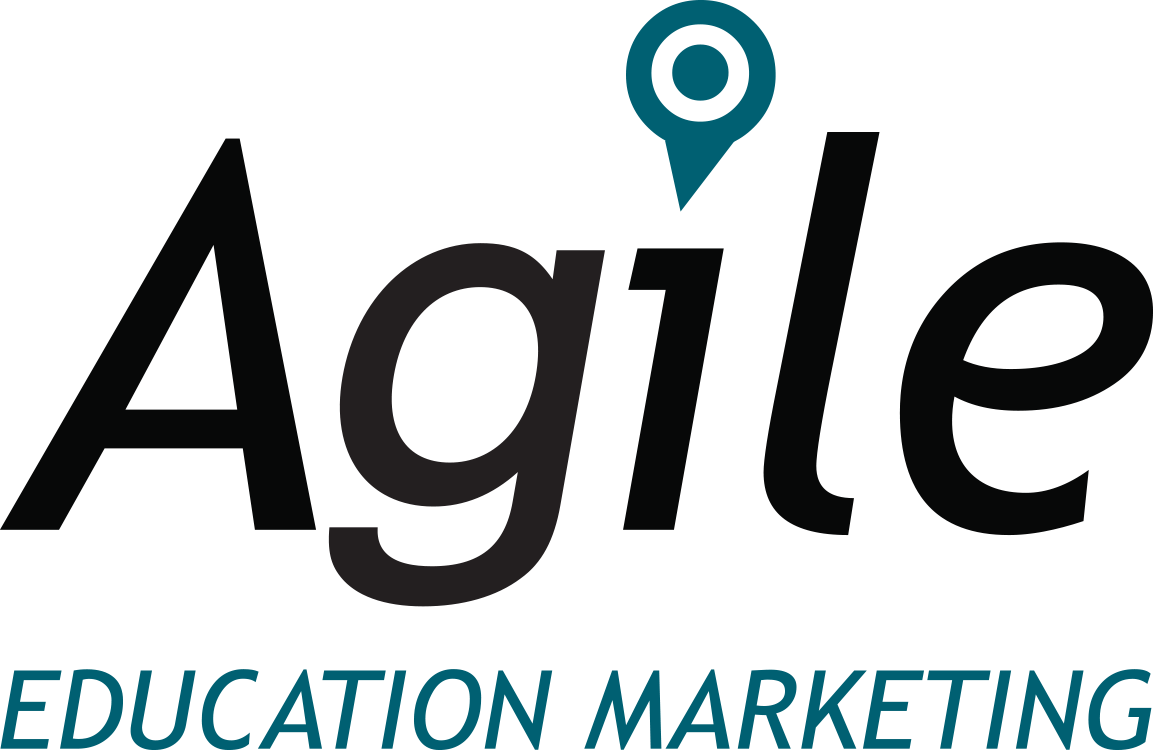 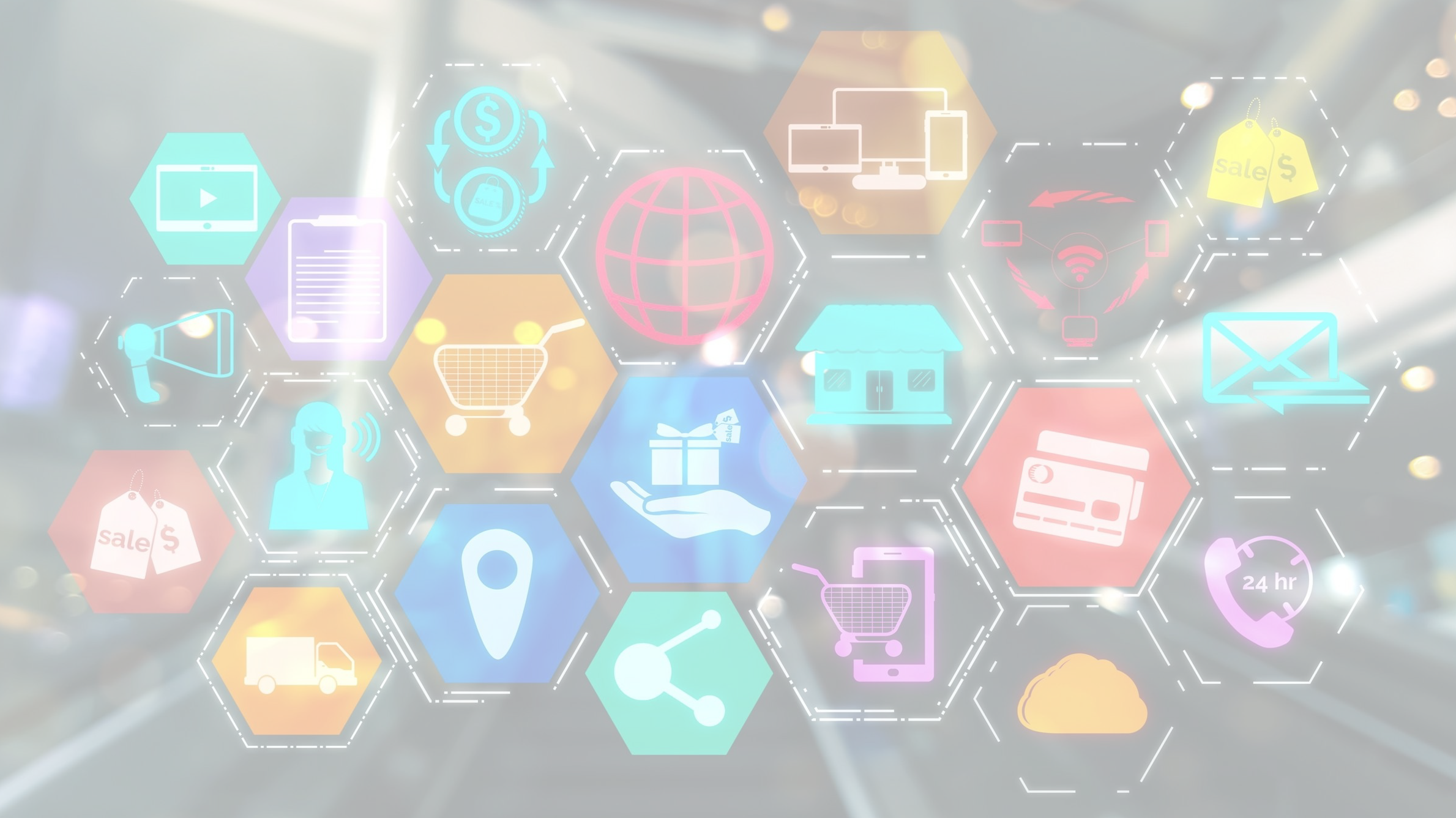 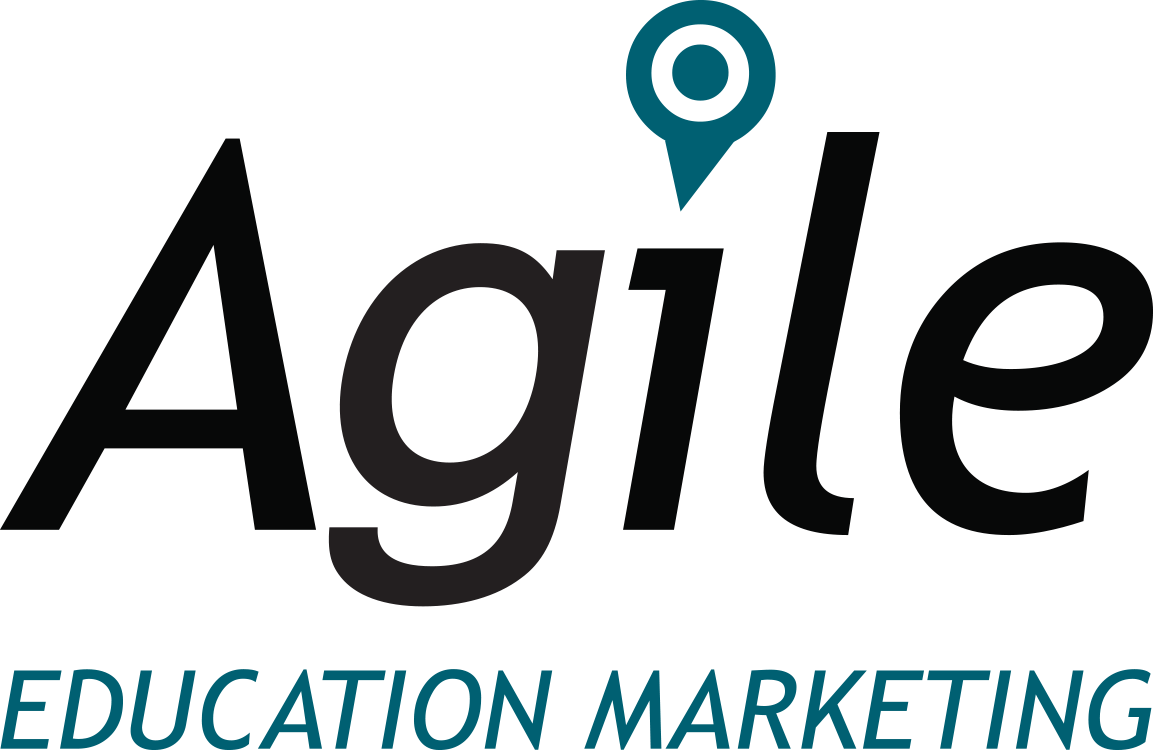 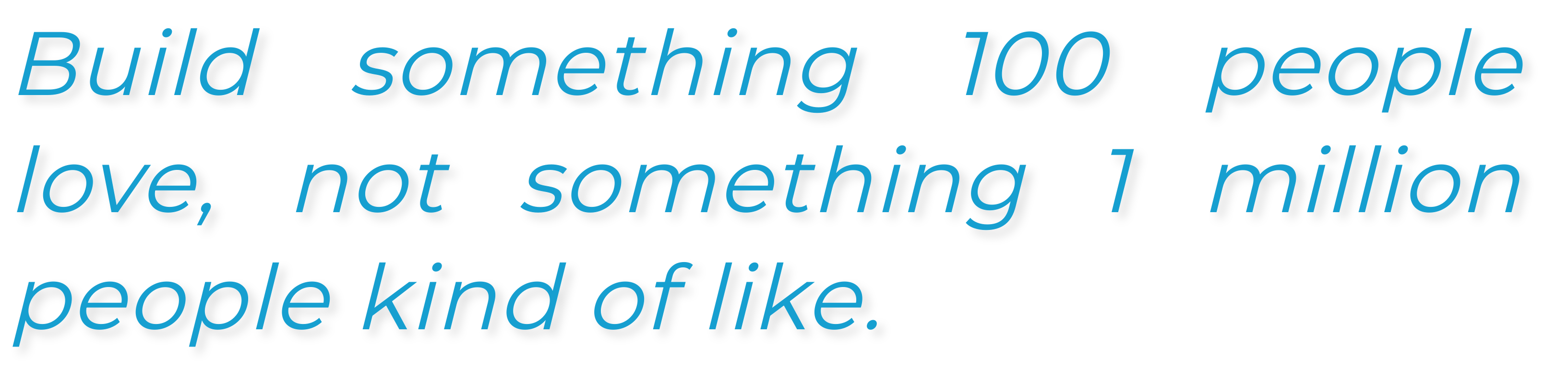 - BRIAN CHESKY, AIRBNB CO-FOUNDER
M A R K E T I N G S T R A T E G Y S E R I E S
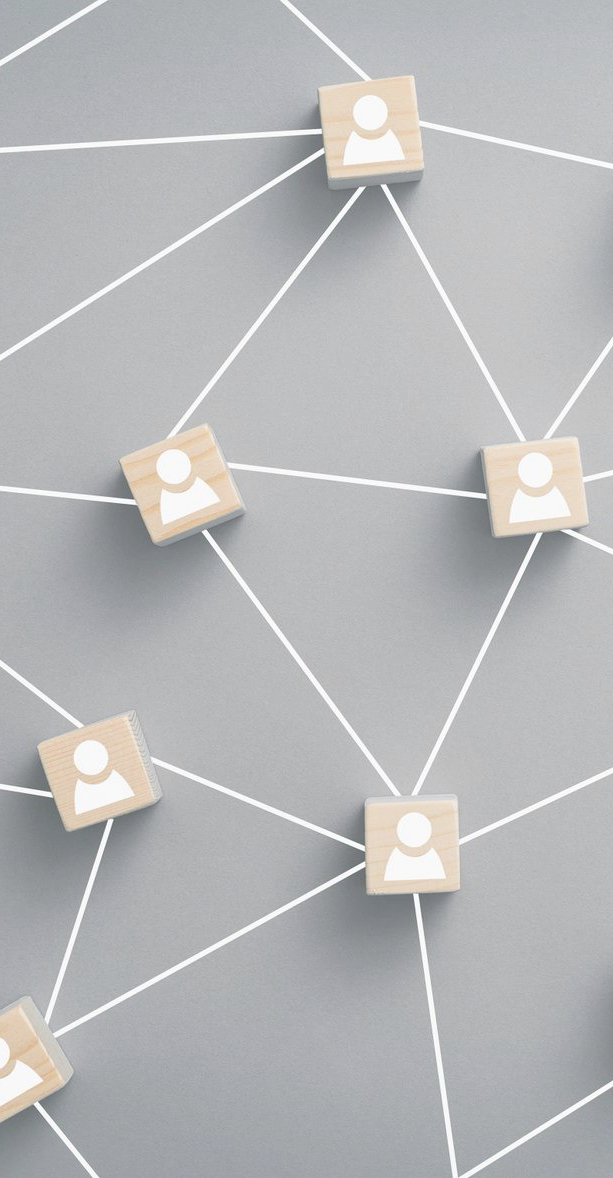 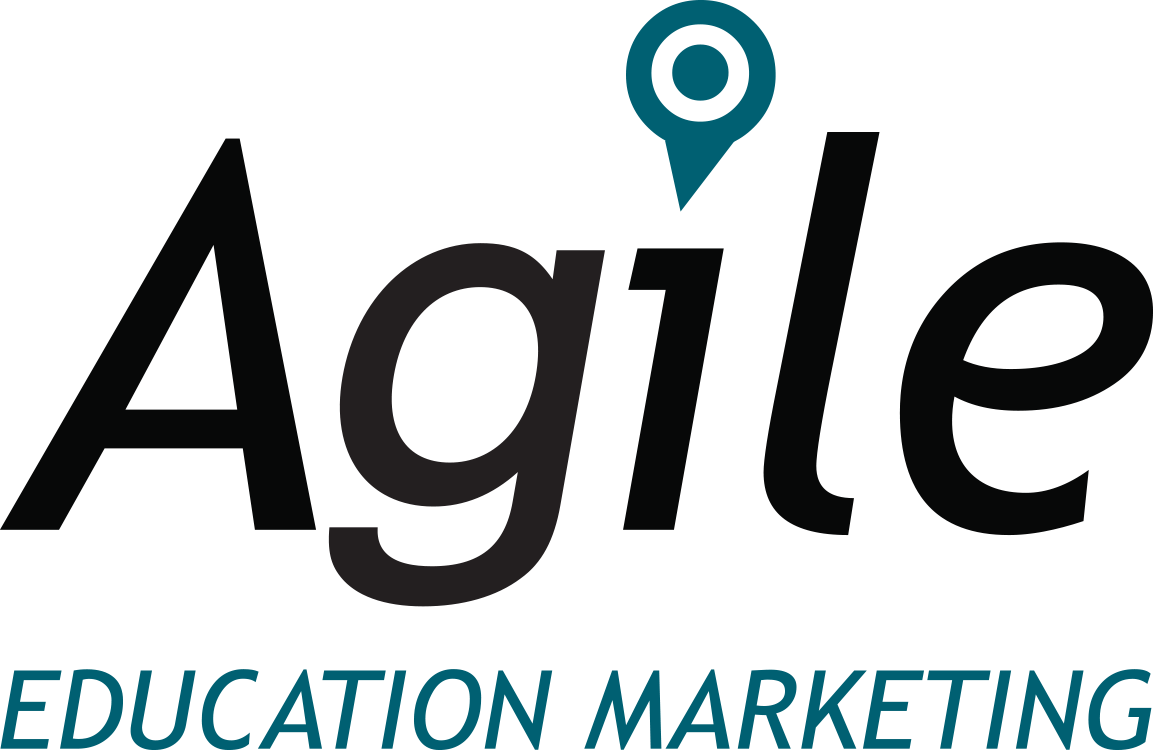 AGENDA
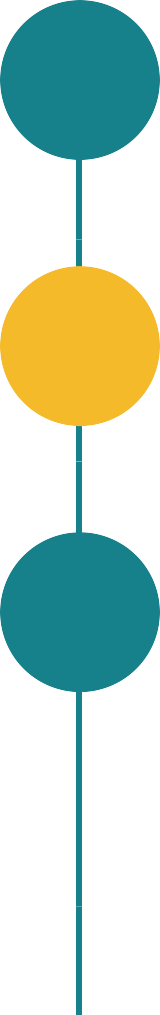 The Importance of Social + Digital Advertising
1
Agenda 1
Understanding Which Platforms Are Right for Your Business Strategy
2
Agenda 2
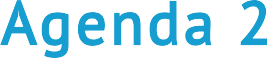 Social + Digital Marketing Best Practices
3
Agenda 3
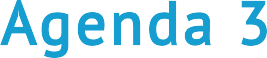 M A R K E T I N G S T R A T E G Y S E R I E S
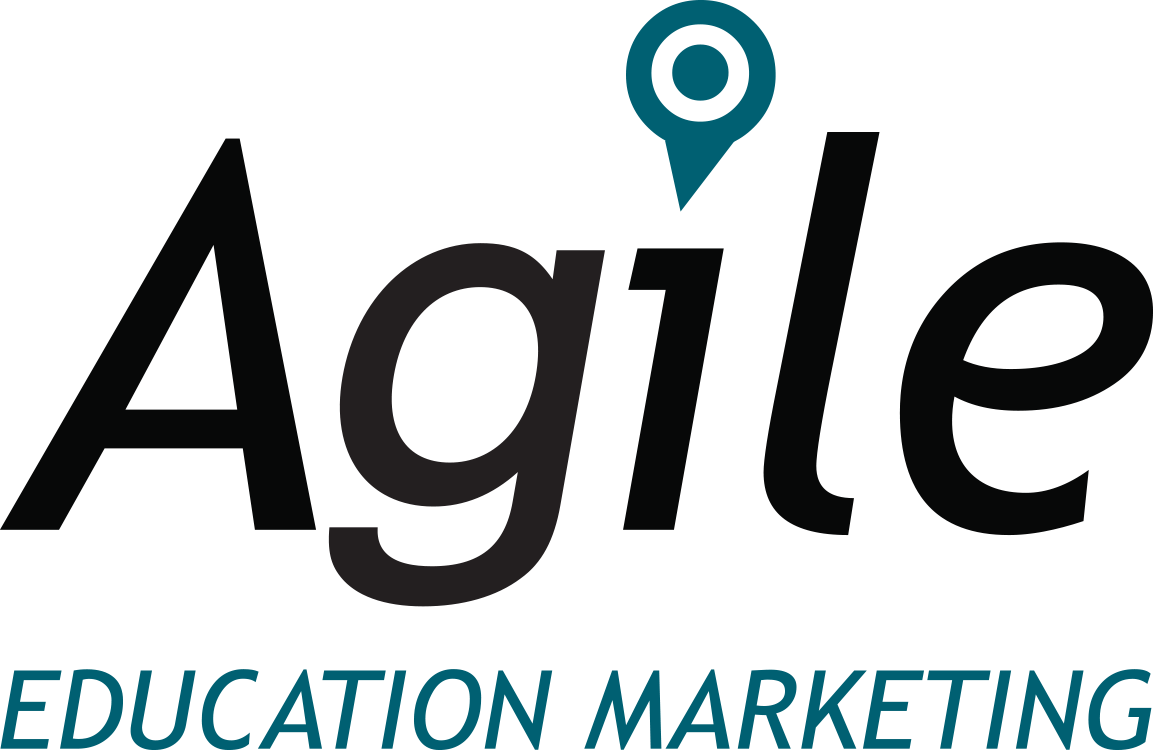 THE IMPORTANCE
OF SOCIAL + DIGITAL MARKETING
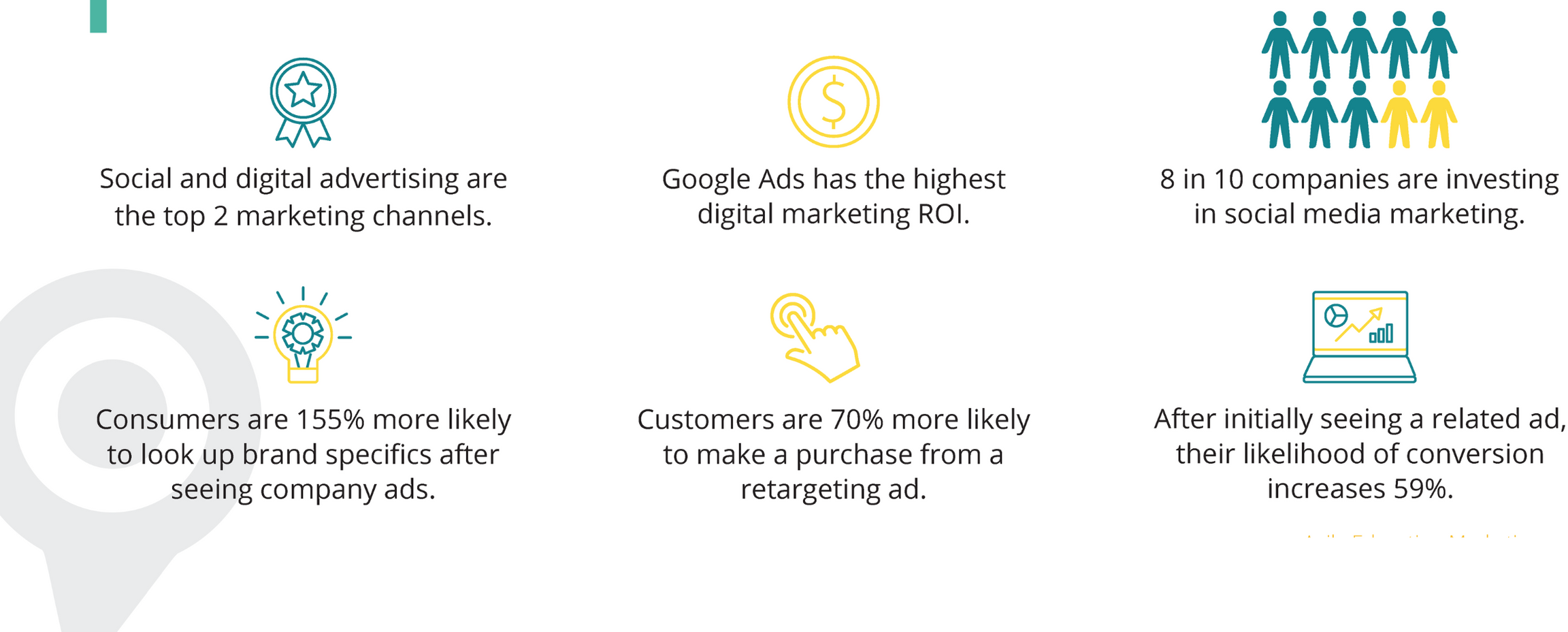 M A R K E T I N G S T R A T E G Y S E R I E S
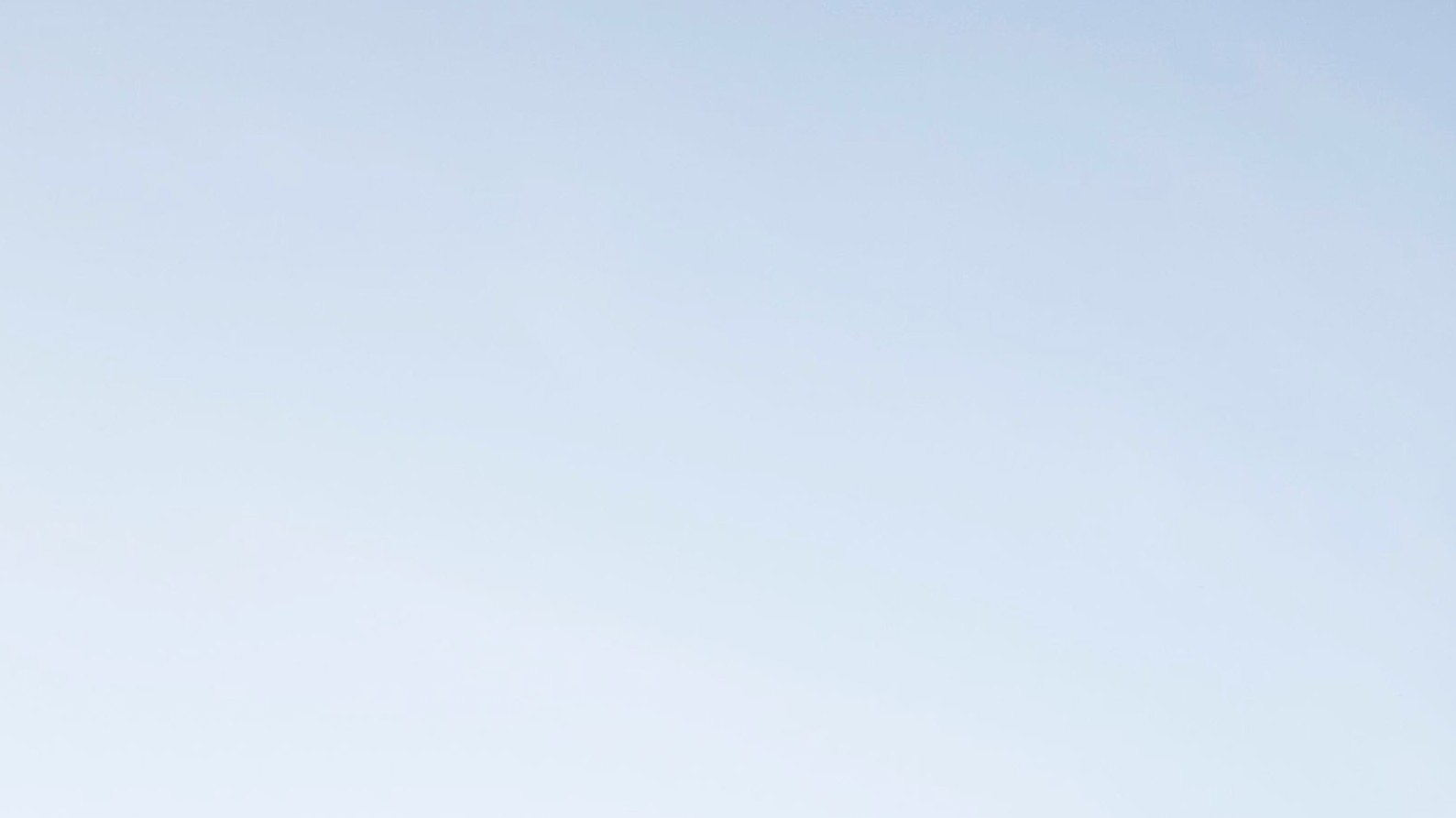 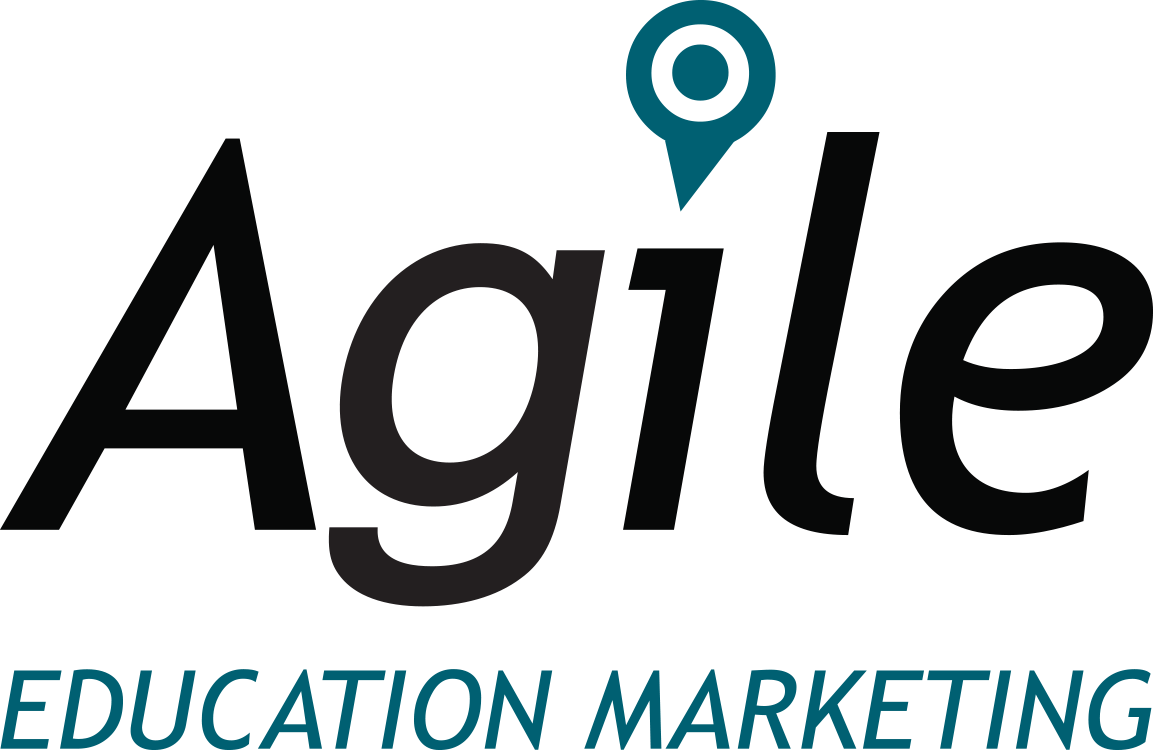 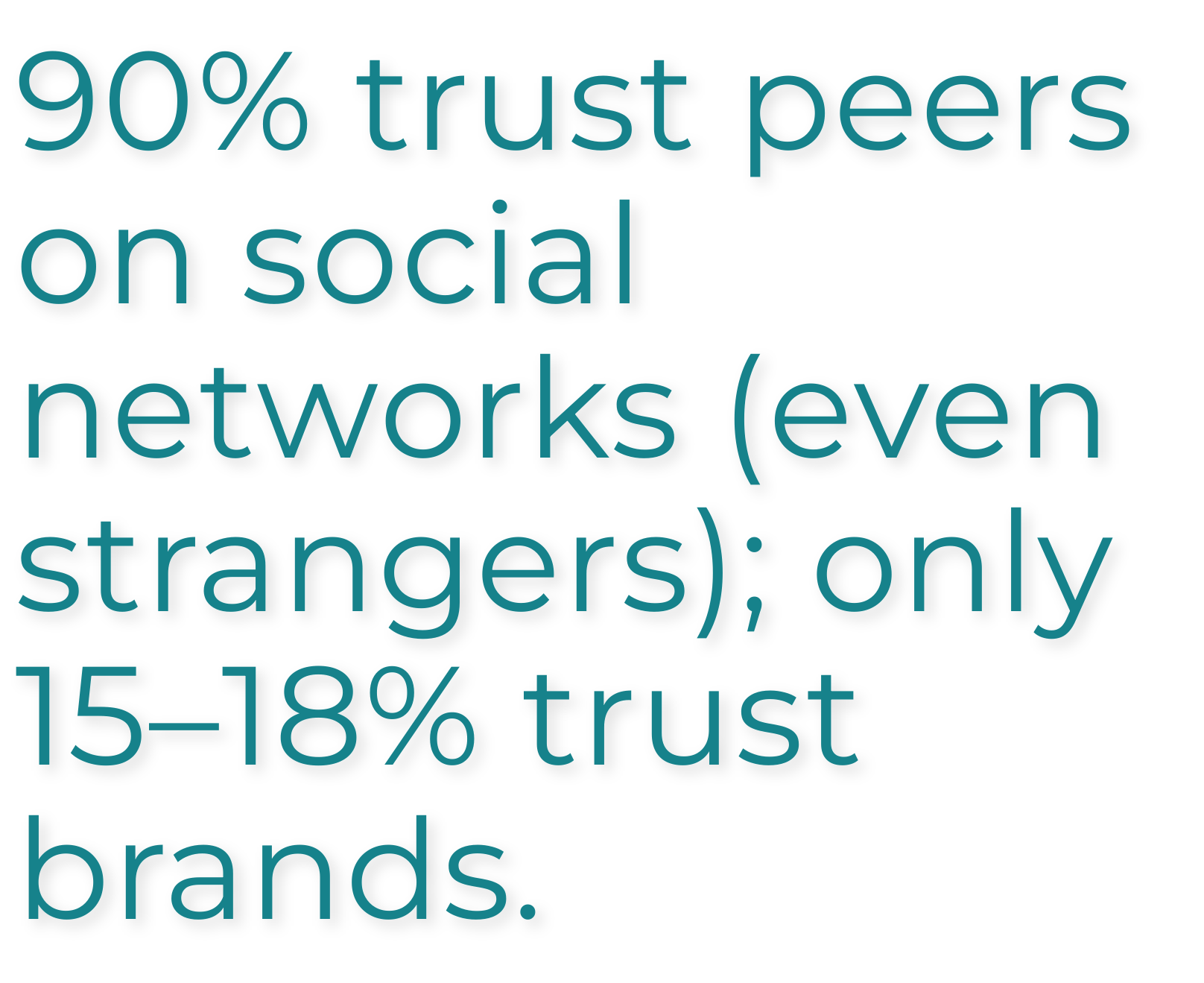 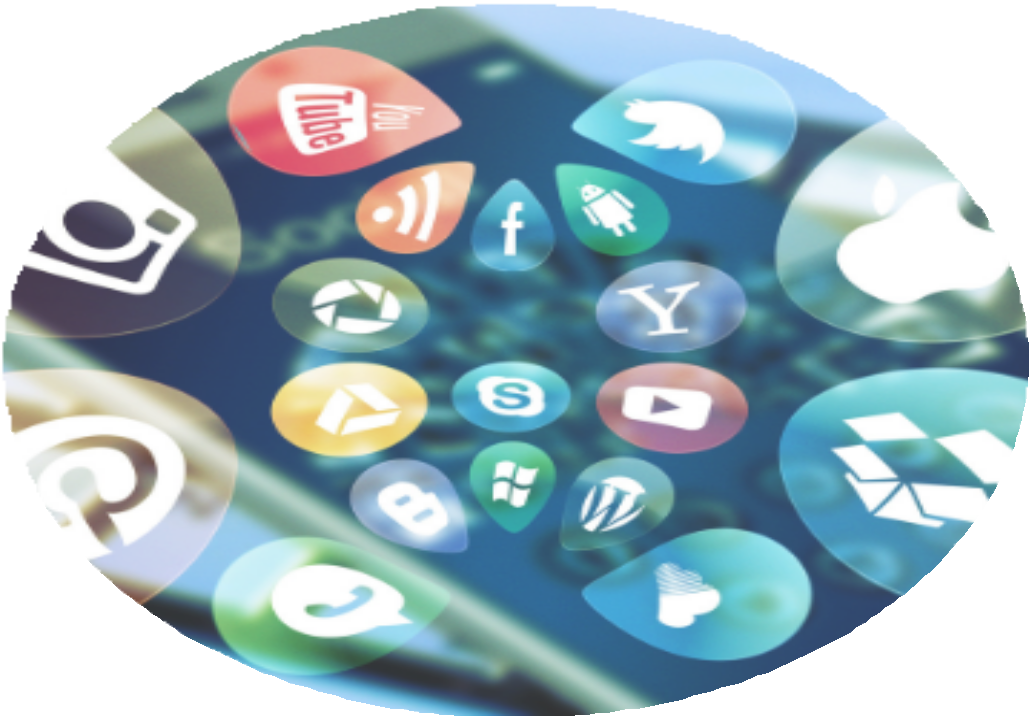 DANNY BROWN, AWARD-WINNING
AUTHOR + MARKETER
M A R K E T I N G S T R A T E G Y S E R I E S
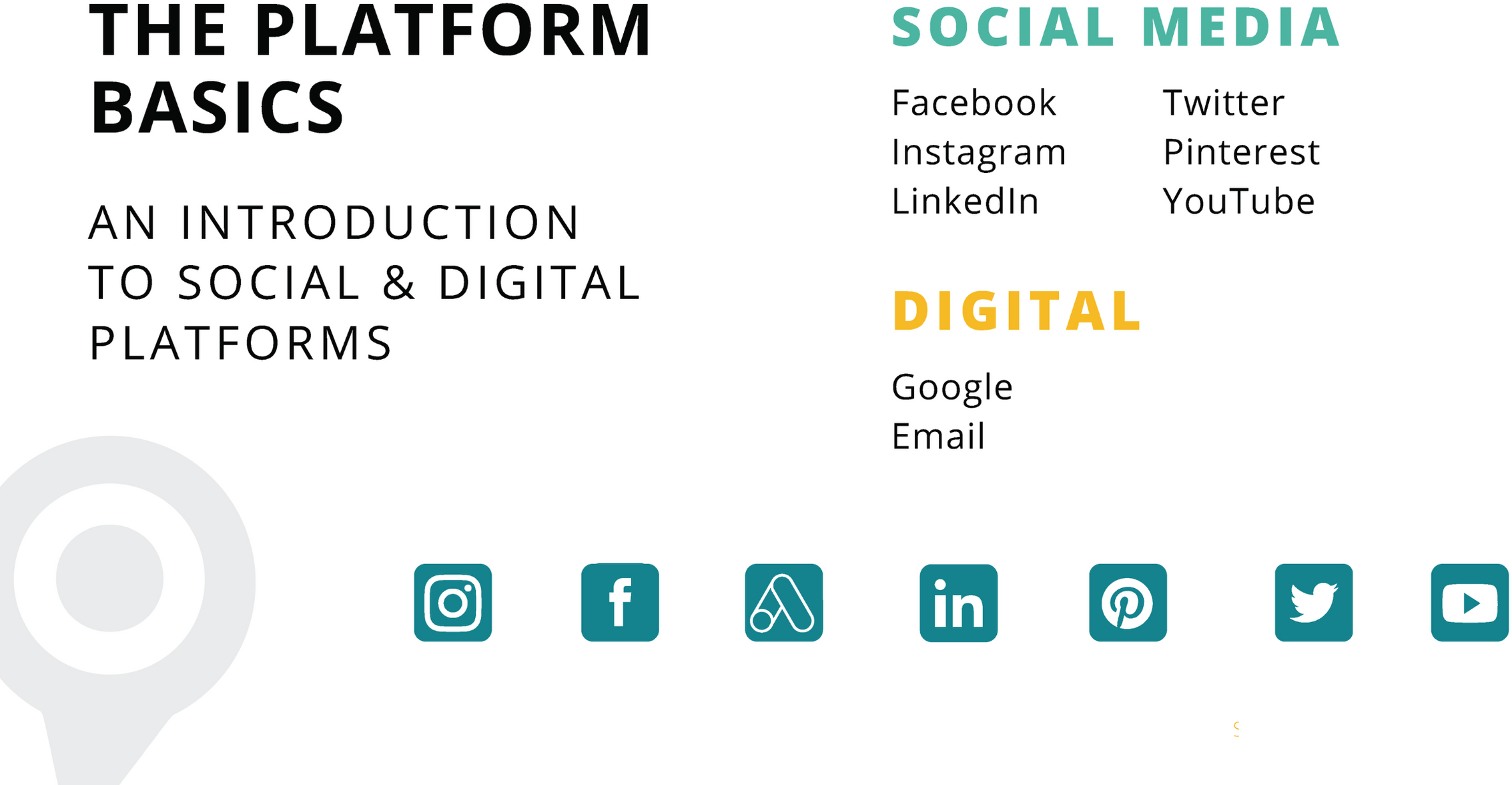 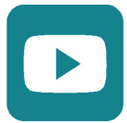 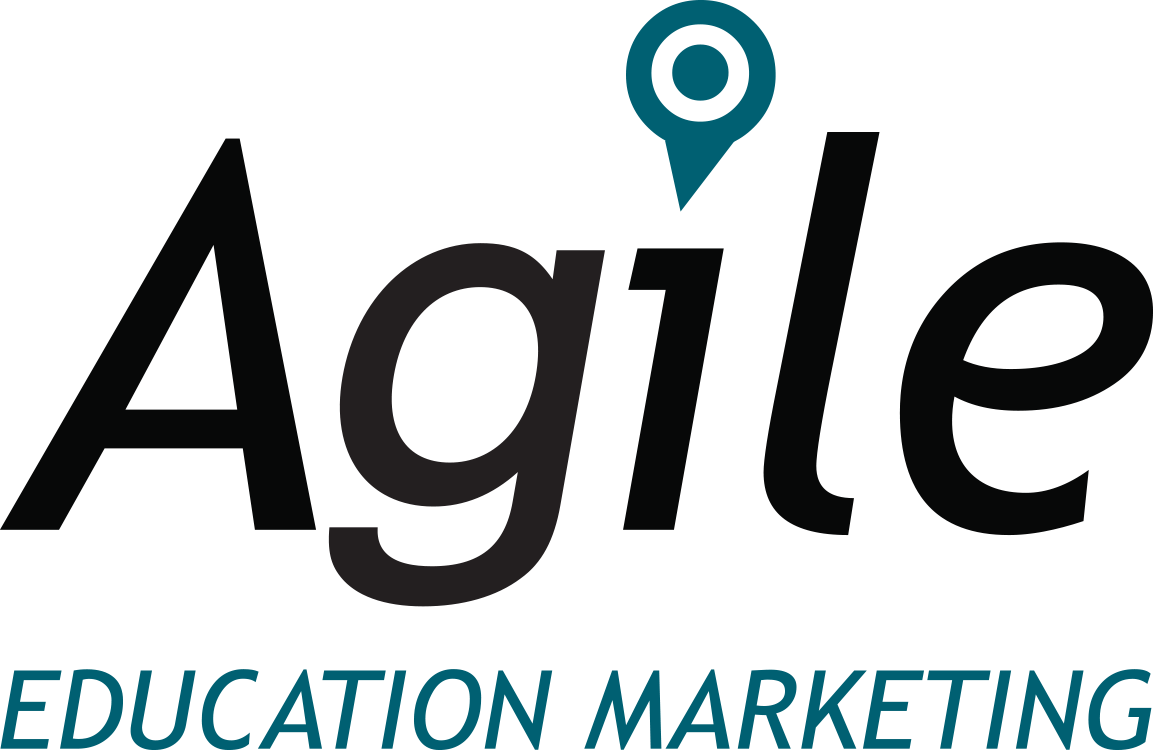 M A R K E T I N G S T R A T E G Y S E R I E S
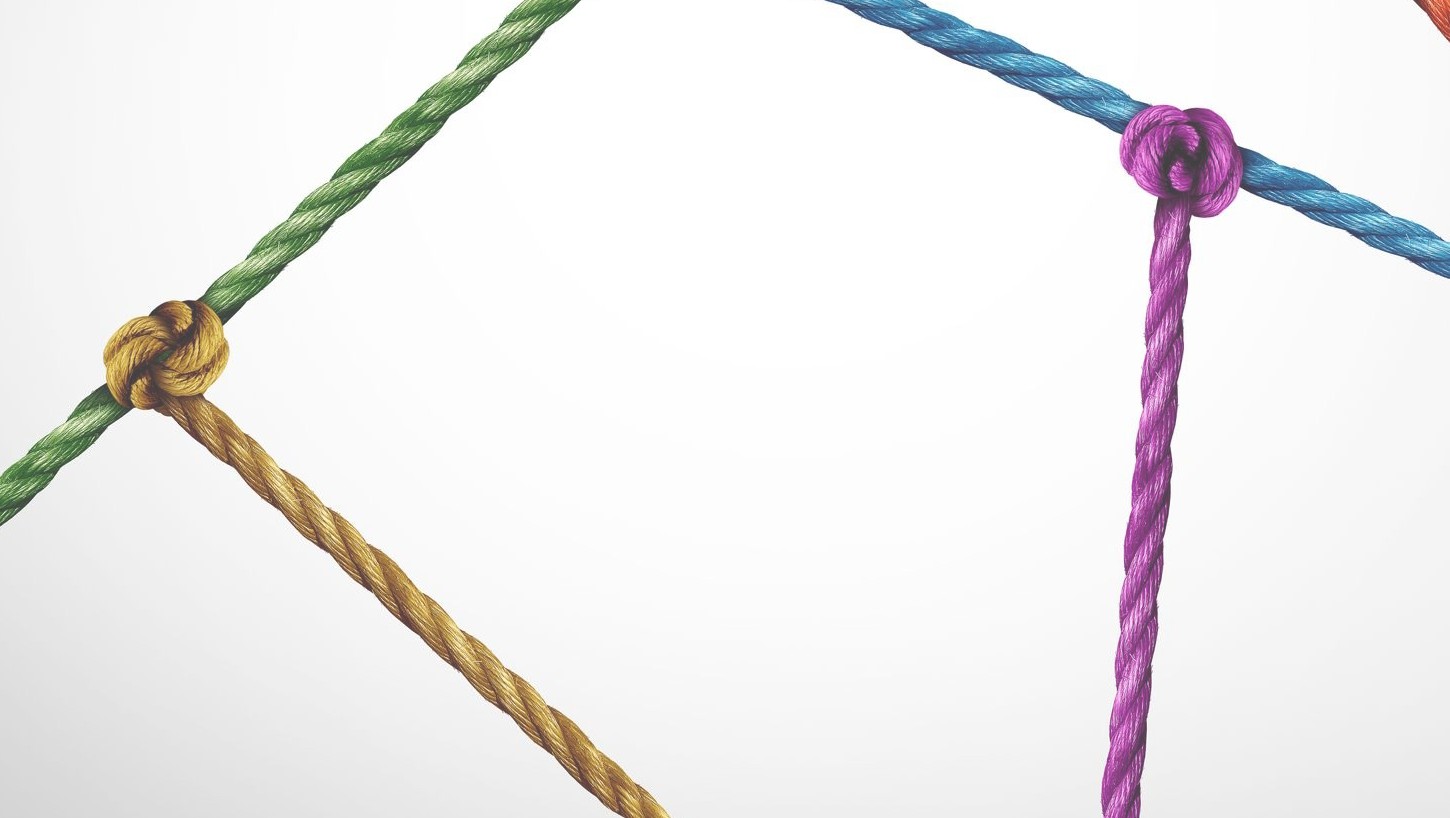 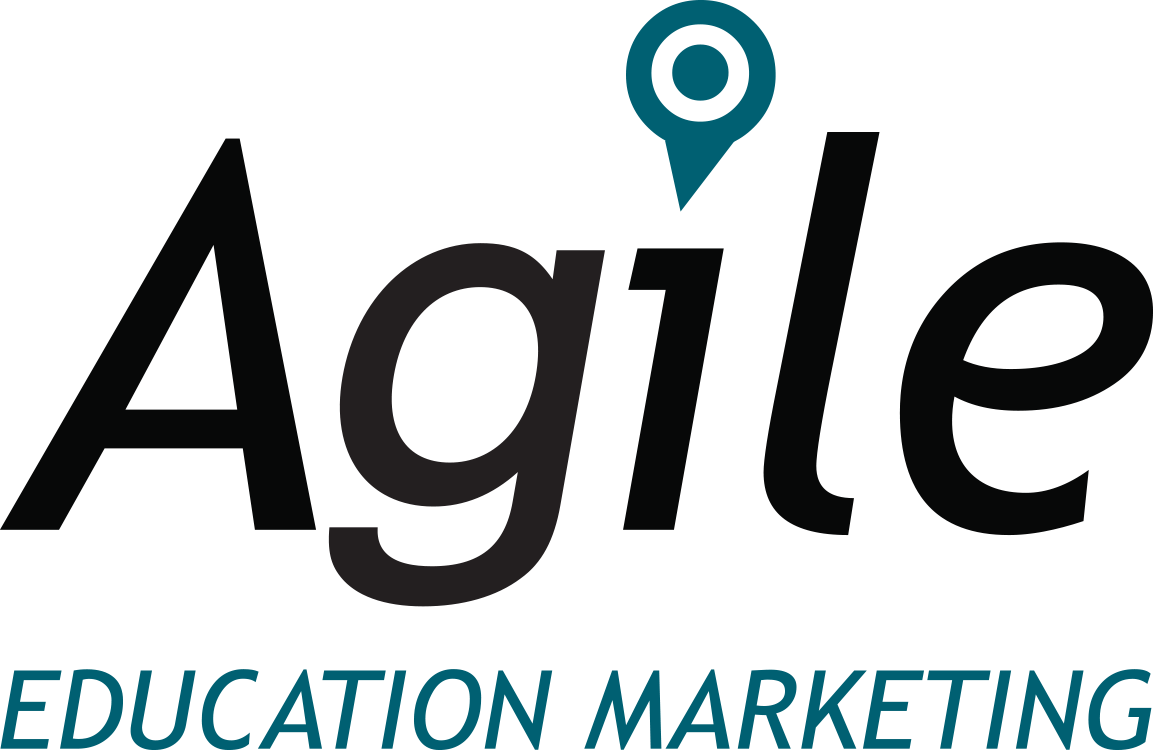 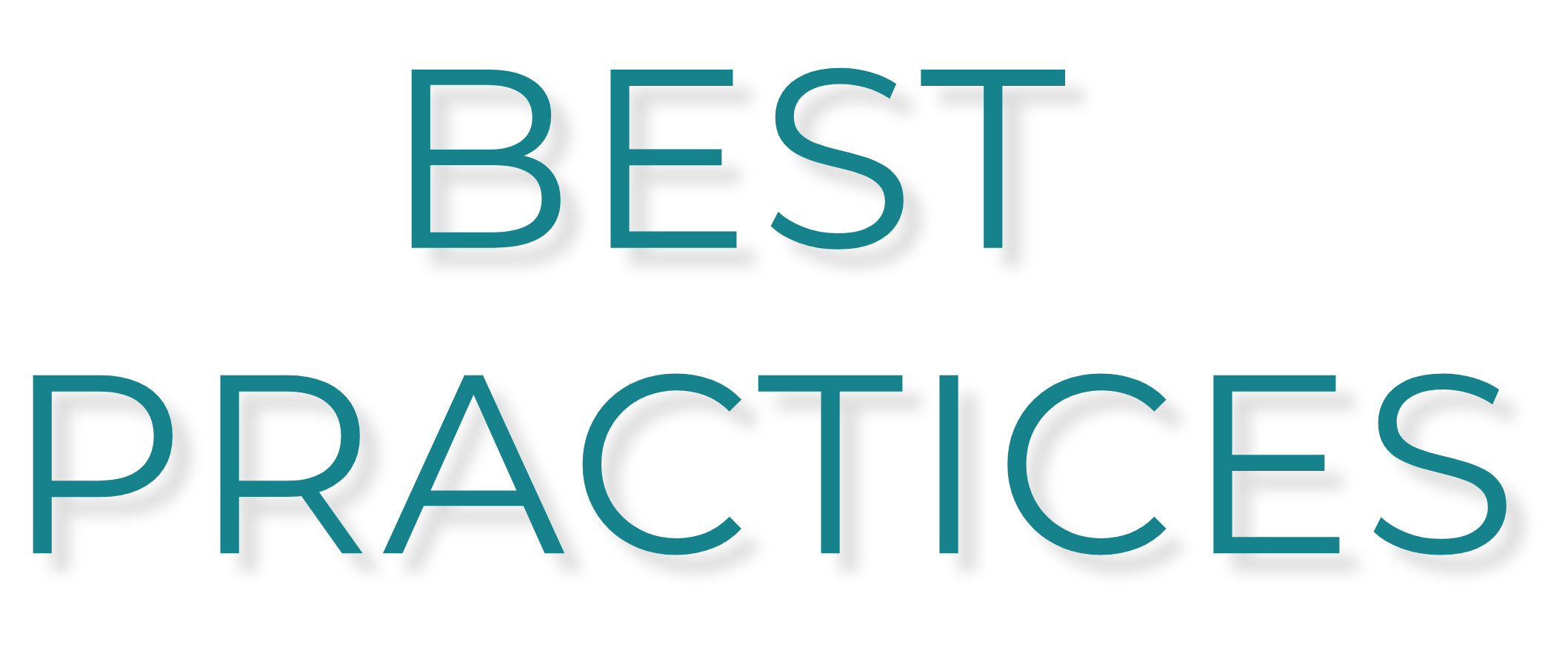 T E A C H E R S A S F R O N T L I N E W O R K E R S
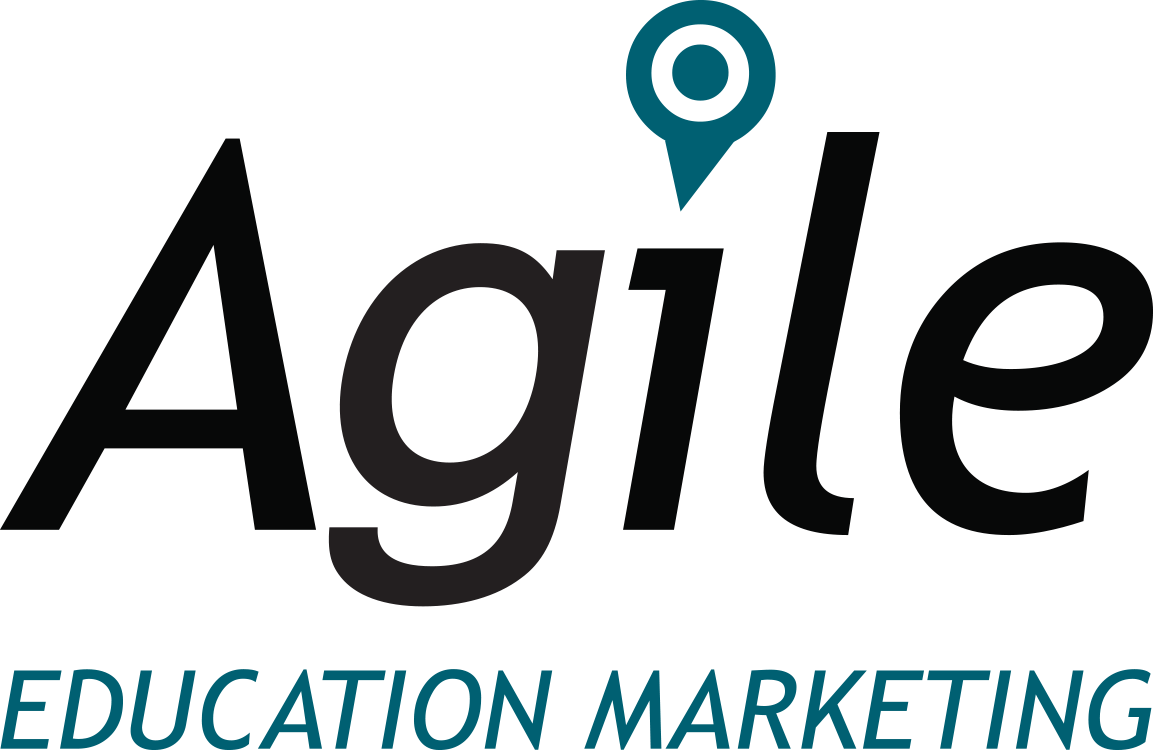 BEST PRACTICES
FOR SOCIAL + DIGITAL ADVERTISING
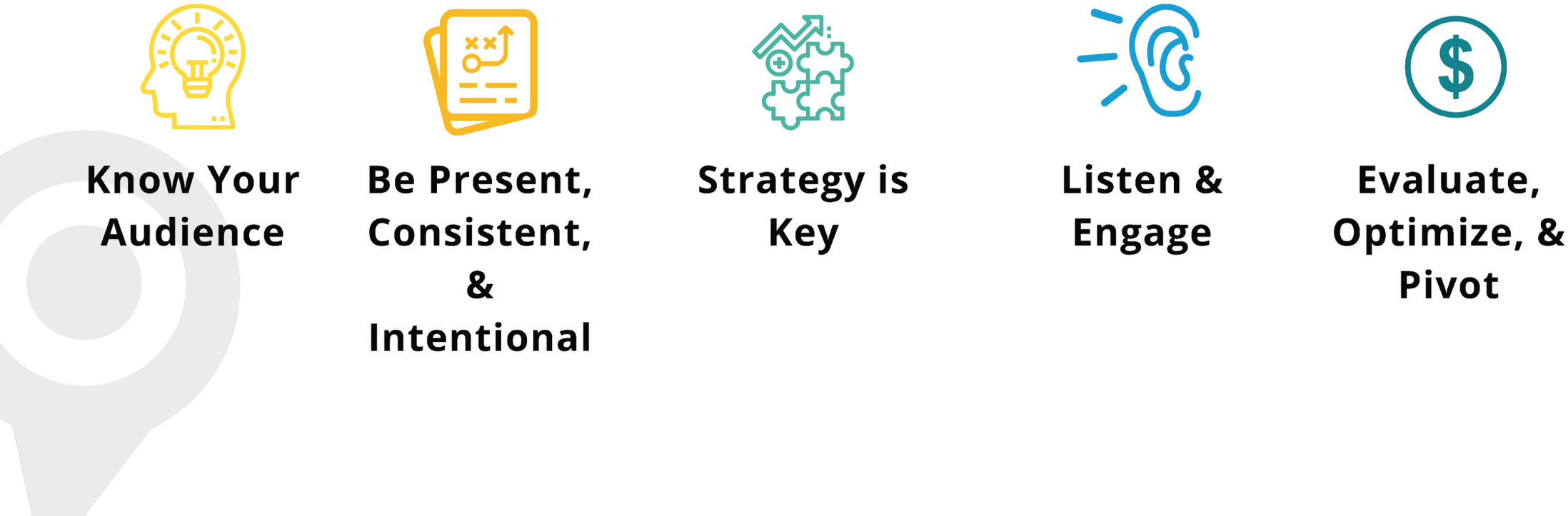 M A R K E T I N G S T R A T E G Y S E R I E S
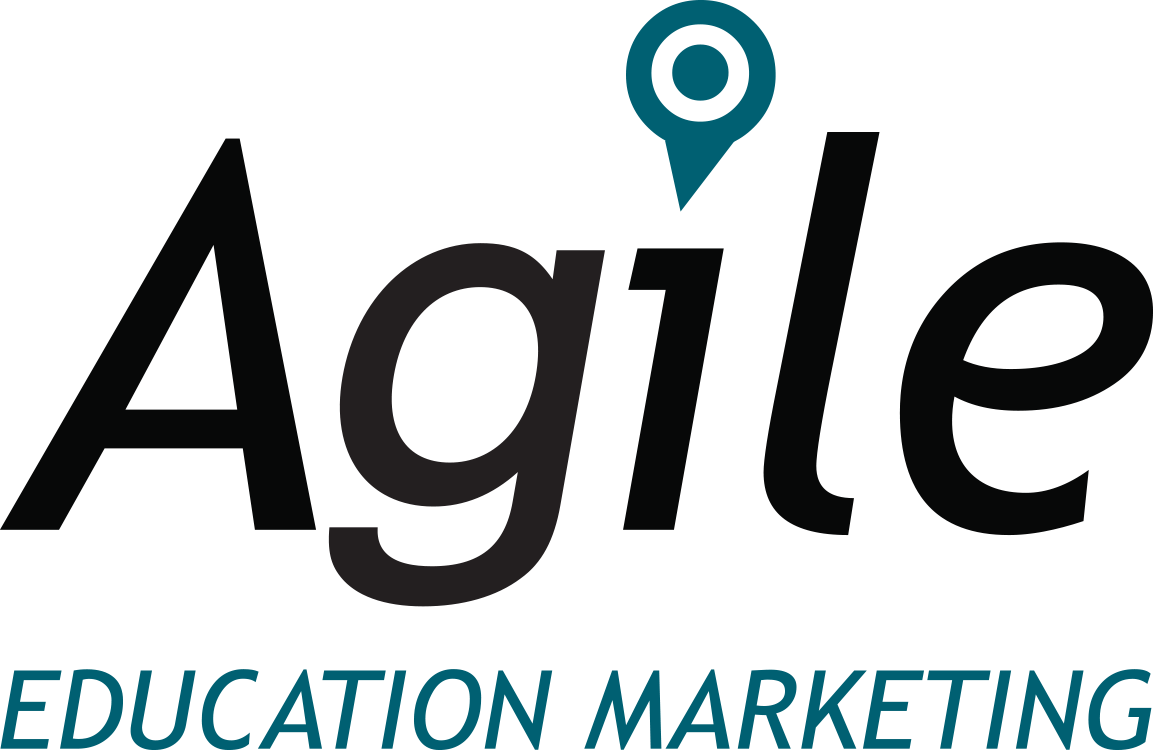 KEY POINTS TO REMEMBER
FOR SOCIAL + DIGITAL ADVERTISING
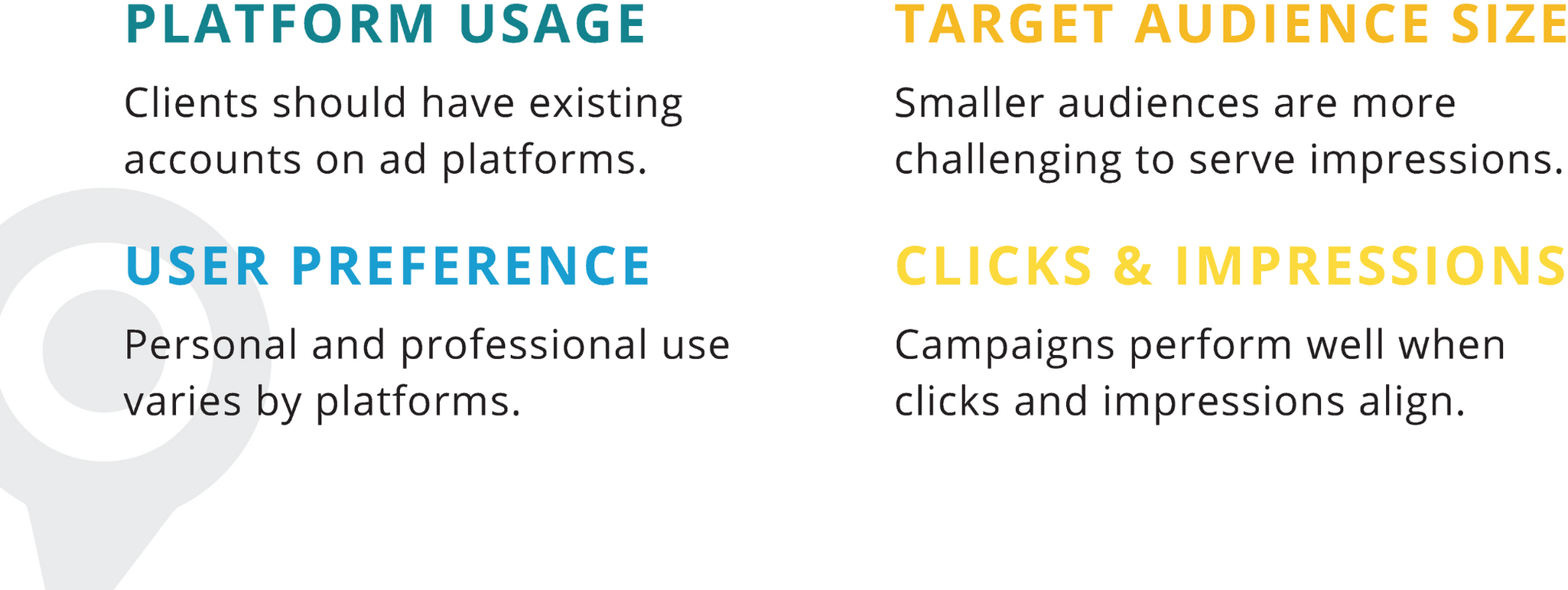 M A R K E T I N G S T R A T E G Y S E R I E S